Вопрос с секретом.
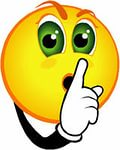 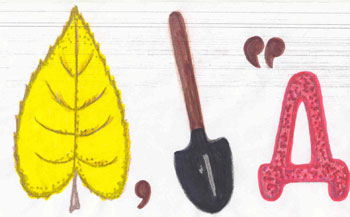